MSGIC Fall 2020 
Quarterly Meeting
Presentation: GIO Update
Maryland Department of Information Technology (DoIT)
Geographic Information Office / Data Services (BI/GIS)
MD iMAP Portal @ https://imap.maryland.gov
Maryland’s GIS Data Catalog @ https://data.imap.maryland.gov
Maryland’s Open Data Portal @ https://opendata.maryland.gov
Current GIO Structure and Staff
UPDATES > Enterprise License Renewals
UPDATES > Contracts
UPDATES > Imagery Program
UPDATES > LiDAR Program
UPDATES > NG 9-1-1
UPDATES > NG 9-1-1
UPDATES > COVID-19 Response
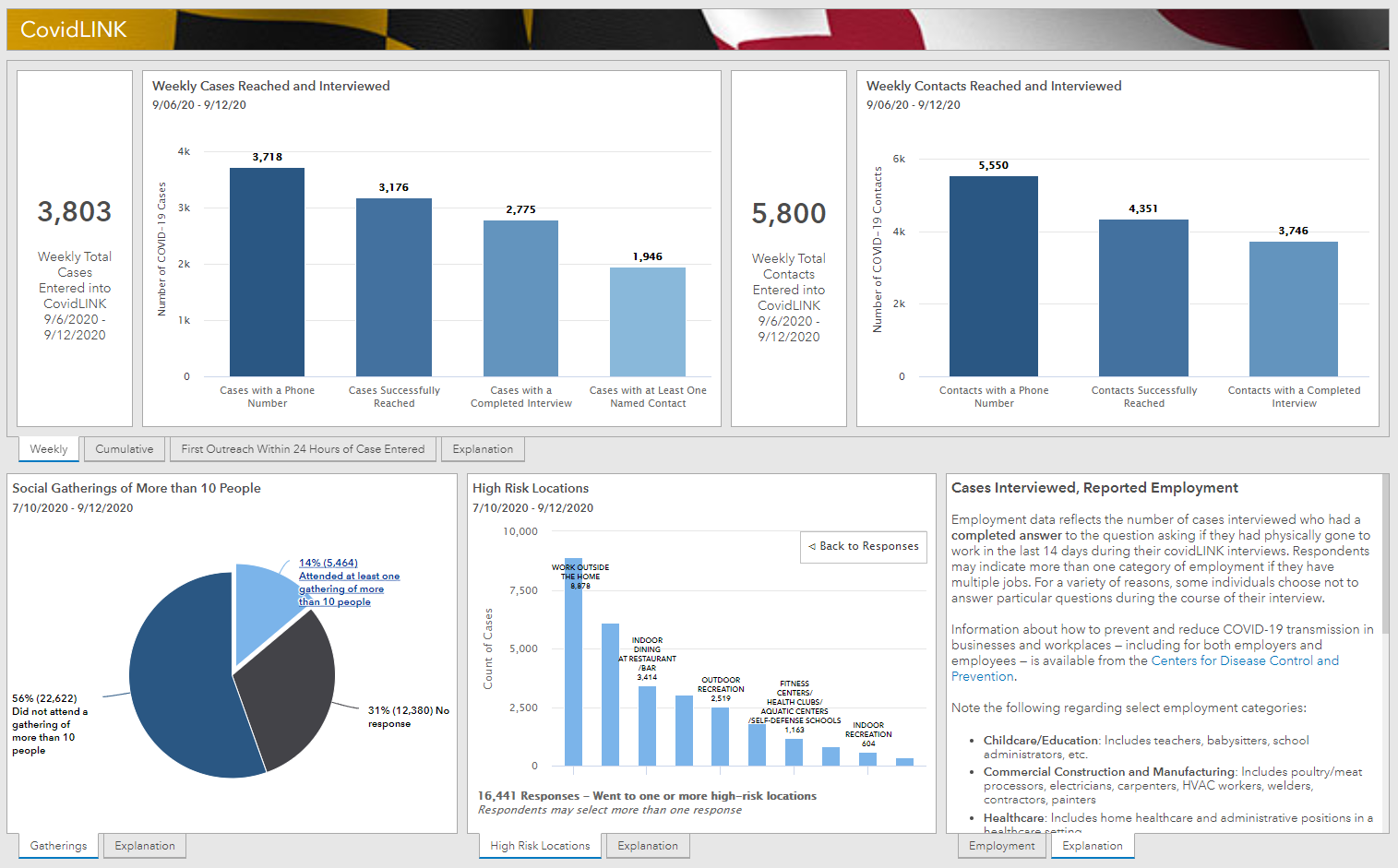 UPDATES > COVID-19 Response
Redesigned testing page
Single address look-up similar to resource in NY and other states;
New sites continue to be added and removed based on current activities.
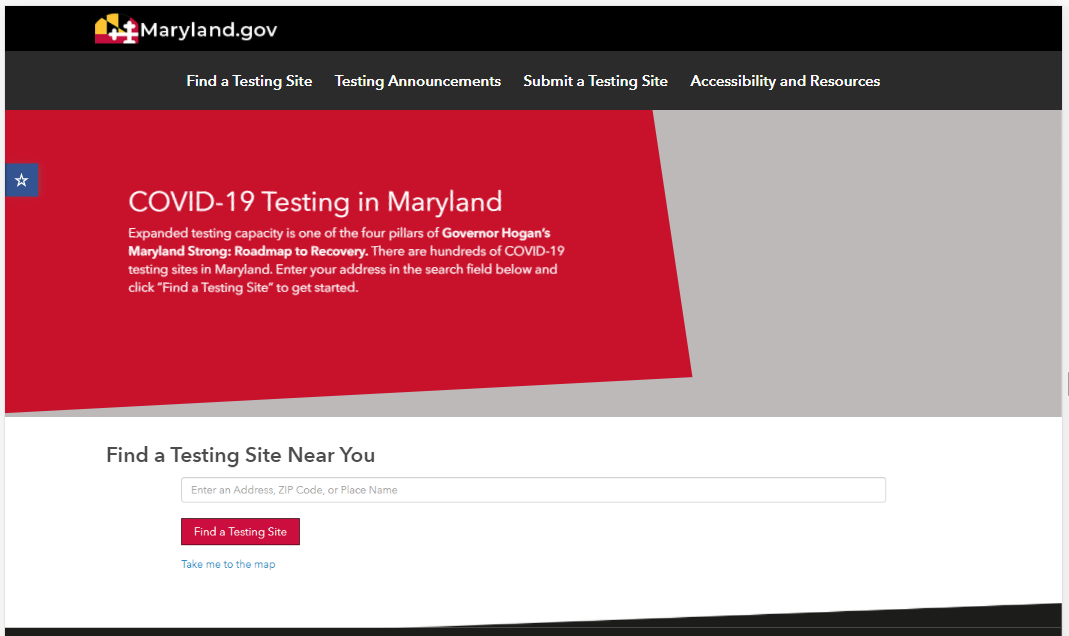 UPDATES > COVID-19 Response
Recovery & Reopening Dashboards
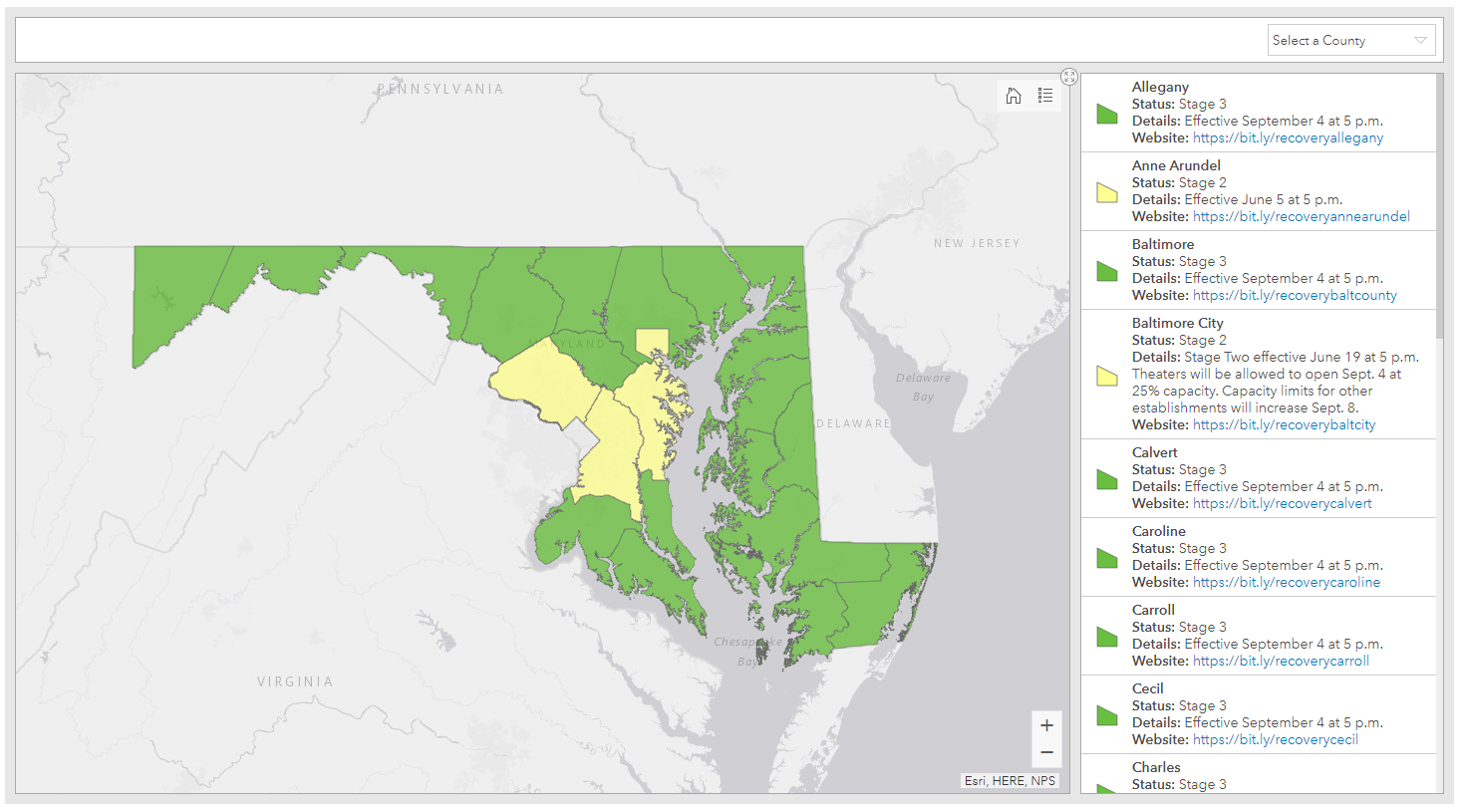 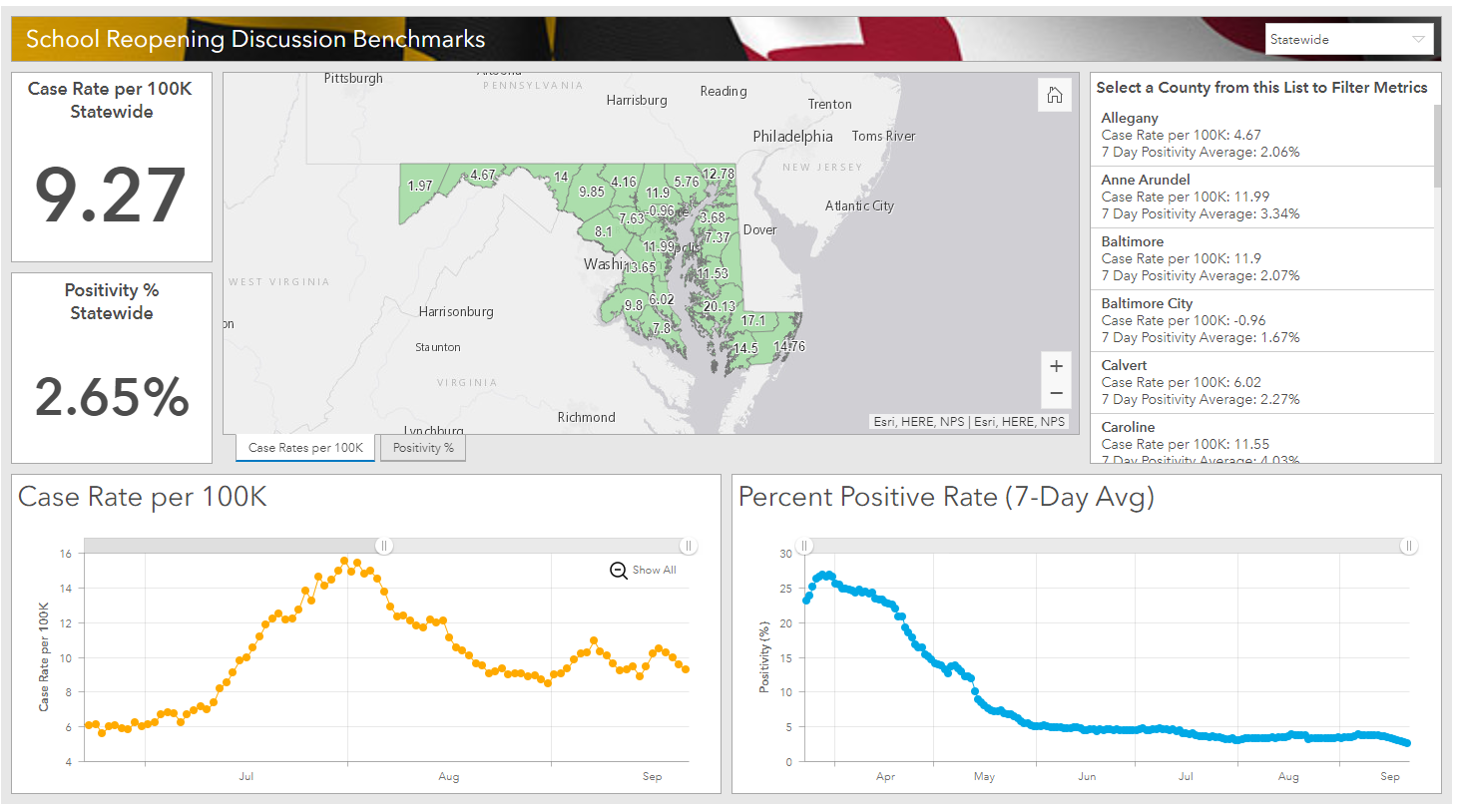 UPDATES > COVID-19 Response
PPE Tracking Dashboard & Early Detection Dashboard
Compile disparate datasets into a single visualization
Reveal trends and highlight conditions for further analysis
Provide decision makers with actionable conclusions
Automate updates to ensure close to real-time reporting
Maryland In the News
Maryland In the News
Maryland In the News
Topics from NSGIC 2020 Annual Conference
Questions?
MD iMAP Portal @ https://imap.maryland.gov
Maryland’s GIS Data Catalog @ https://data.imap.maryland.gov
Maryland’s Open Data Portal @ https://opendata.maryland.gov